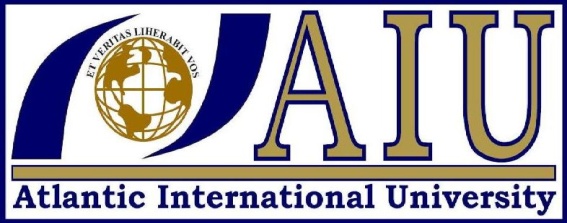 Lección  Dos 

El proceso administrativo
 
Al final de la lección el alumno comprenderá cada fase que componen el proceso administrativo y de manera integral como contribuye en la eficiencia y eficacia de la organización


Planificación
 
Al final de la lección el alumno será capaz de reconocer la importancia de implementar los procesos de planificación estratégica y operativa, comprender los conceptos de análisis FODA, para que sirven los objetivos, principios valores, misión y visión, estrategias competitivas de Porter

Concepto de planificación
Concepto de estrategia
Concepto de objetivos SMART
Concepto de misión
Concepto de visión
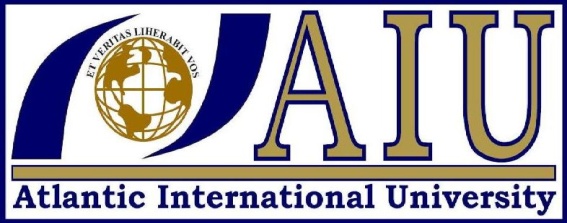 Proceso Administrativo

Es el conjunto de actividades que la empresa realiza para manejarla de manera exitosa.

Sirve para administrar la empresa de manera metódica

Las fases del proceso administrativo son:

Planeación
Organización
Dirección 
Control
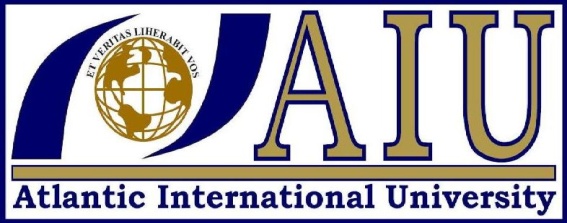 Planeación
Es la base del proceso administrativo ya que de esta fase se desprenden todas las actividades del proceso.

Para que la planeación tenga alta probabilidad de éxito debe ser realista y concreto
 
Las fases de la planeación son:

Análisis de oportunidades
Establecimiento de metas SMART
Formulación de los planes
Generación de programas 
Evaluación de los planes
Establecimiento de acciones correctivas
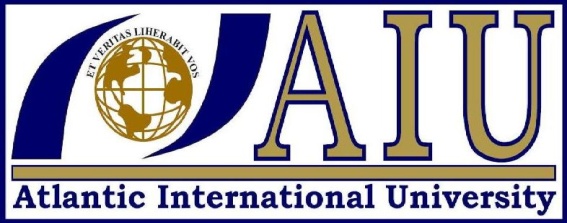 Organización:

Es el ordenamiento de los recursos humanos, materiales y técnicos de la empresa para facilitar el logro de los objetivos

Organización del tiempo
Organización del área del trabajo
Organización del capital humano
Organización de los recursos Materiales y Técnicos
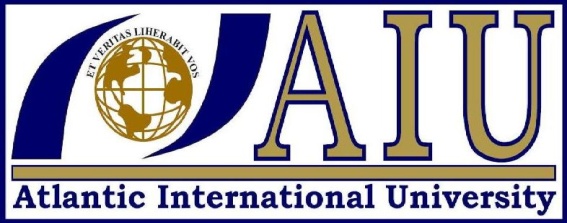 Dirección:

Es el proceso mediante el cual se coordina y asesora a las personas para que cumplan con sus responsabilidades para lograr el cumplimiento de los objetivos directivos
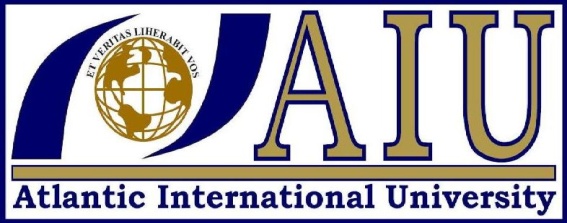 Control:

Es la comparación de resultados alcanzados con los presupuestado o prefijado.

Tener las metas claras
Identificación de los resultados
Comparación presupuesto-resultados
Corrección de desviaciones
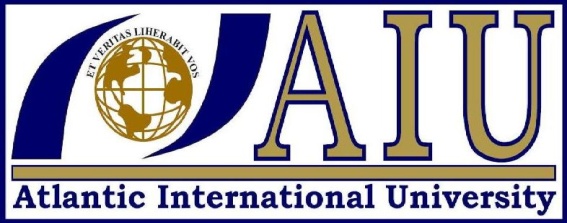 Planeación:

El establecimiento de los objetivos y selección de los cursos para lograrlos, basados en la investigación y elaboración de un esquema detallado que habrá de realizarse en un futuro.
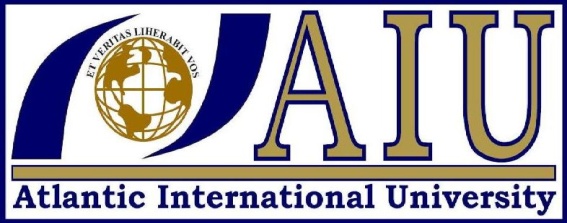 Estrategias

Tres definiciones denotan los usos más comunes del término estrategias:

1. Programas generales de acción y despliegue de recursos para obtener objetivos generales
2. El programa de objetivos de una organización y sus cambia los recursos usados para lograr estos objetivos y las políticas que gobiernan la adquisición, uso y disposición de estos recursos y
3. La determinación de los objetivos básicos a largo plazo de una empresa y la adopción de cursos de acción y asignación de recursos necesarios para lograr estas metas.
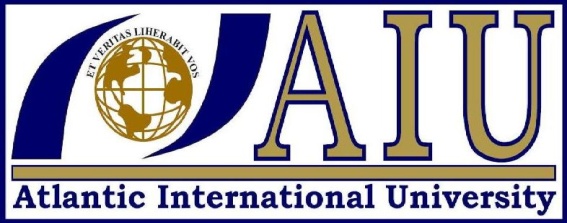 Objetivos:
Determinación del lugar o estado donde quiero llegar

Para tener claro un objetivo debe de contar con 5 características que conforman la palabra SMART

S 			 Específico
M 			Medible
A 			Alcanzable
R			 Reto
T			 Tiempo
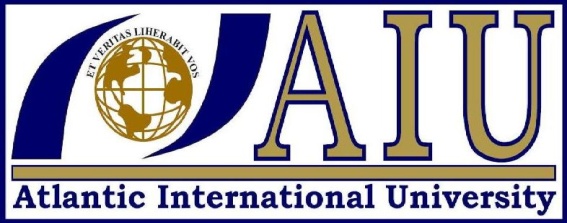 Definición de la Misión 

El modelo parte de la elaboración de la misión que no es sino la razón de ser de la organización, algunos autores van mucho más allá y establecen un concepto previo a la misión llamada Visión que significa hacia donde queremos llegar. 

En el proceso de establecer la Misión se deben incluir a todos los Directivos o Líderes de las áreas funcionales, el éxito de la Administración Estratégica depende directamente de involucrar en este proceso a todo el grupo Directivo, es decir, debe ser un trabajo en equipo donde todos se comprometen e involucran en la Formulación de la Estrategia para facilitar posteriormente su Implantación.
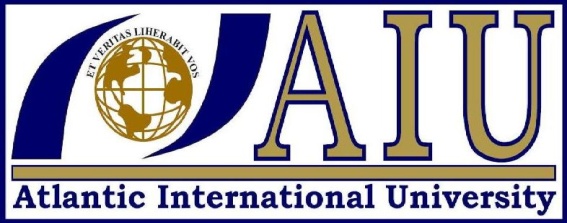 El Estratega debe ser el facilitador del trabajo en equipo y producir la sinergia necesaria para iniciar el Direccionamiento Estratégico. 

La Misión de una Organización debe contener en lo posible los siguientes elementos:

1. 
Clientes: ¿Quiénes son los clientes de la empresa? 
2. 
Productos o Servicios: ¿Cuáles son los principales productos o servicios de la 
empresa? 
3. 
Mercados: ¿Dónde compite la empresa? 
4. 
Tecnología: ¿Es la tecnología un interés primordial de la empresa? 
5. 
Interés por la supervivencia, el crecimiento y la rentabilidad: ¿Trata la empresa de 
alcanzar objetivos económicos?
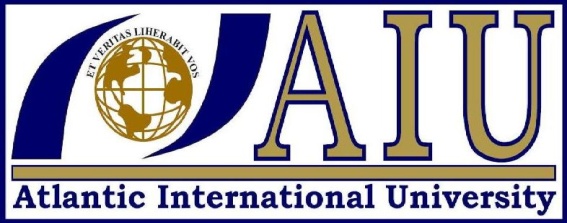 6. 
Filosofía: ¿Cuáles son las creencias, valores, aspiraciones y prioridades filosóficas 
fundamentales de la empresa? 
7. 
Conceptos de sí misma: ¿ Cuál es la competencia distintiva de la empresa o su 
principal ventaja competitiva? 
8. 
Interés por la imagen pública: ¿Se preocupa la empresa por asuntos sociales, 
comunitarios y ambientales? 
9. 
Interés por los empleados: ¿Se considera que los empleados son un activo valioso 
de la empresa?
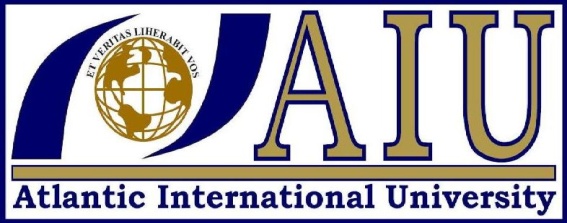 Visión

Se refiere a lo que la empresa quiere crear, la imagen futura de la organización. 
La visión es creada por la persona encargada de dirigir la empresa, y quien tiene que valorar e incluir en su análisis muchas de las aspiraciones de los agentes que componen la organización, tanto internos como externos. 

La visión se realiza formulando una imagen ideal del proyecto y poniéndola por escrito, a fin de crear el sueño (compartido por todos los que tomen parte en la iniciativa) de lo que debe ser en el futuro la empresa. 

Una vez que se tiene definida la visión de la empresa, todas las acciones se fijan en este punto y las decisiones y dudas se aclaran con mayor facilidad. Todo miembro que conozca bien la visión de la empresa, puede tomar decisiones acorde con ésta. 


http://www.trabajo.com.mx/vision_de_una_empresa.htm